IL VOTO
ESAME DI STATO
PARTECIPANO AL VOTO
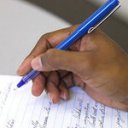 IL CREDITO SCOLASTICO DEGLI ULTIMI TRE ANNI
LE VALUTAZIONI OTTENUTE AI TRE SCRITTI 
LA VALUTAZIONE OTTENUTA AL COLLOQUIO
IN CASI RARI UN BONUS FINO A 5 PUNTI MAX
IL VOTO
Credito scolastico
BONUS
Per poter ambire al bonus occorre necessariamente che il candidato disponga:
Di un credito scolastico di almeno 15 punti 
Una somma di almeno 70 punti ottenuti nelle prove d’esame
ESEMPI
ESAME DI STATO
ESEMPI DI CREDITO SCOLASTICO
Esempi di bonus
esempio: studente modello
esempio: studente bravo
esempio: ALUNNO SUFFICIENTE
esempio: ALUNNO MEDIOCRE